Ved Vesterport 6, 2. sal
1612 København V
Telefon: 82 30 90 00
Hvor langt rækker statens erstatningsansvar for en EU-stridig retstilstand?- med udgangspunkt i U.2017.1243Hadvokat Niels Bankeban@kammeradvokaten.dkadvokat Mads Bendix Skelbæk-Knudsenmbk@lindlaw.dk
Arbejdstidsdirektivets art. 7
Rdir. 93/104/EF, art. 7, stk. 1:”Medlemsstaterne træffer de nødvendige foranstaltninger for at sikre, at alle arbejdstagere får en årlig betalt ferie af mindst fire ugers varighed, i overensstemmelse med de kriterier for opnåelse og tildeling heraf, som er fastsat i national lovgivning og/eller praksis.”
Pereda-dommen
EFD af 10. september 2009, Pereda, pr. 26:”Art. 7, stk. 1 … er til hinder for … bestemmelser … hvorefter en arbejdstager, der er sygemeldt under sin årlige ferie … ikke har ret til efter raskmelding at afholde … ferie[n] på et andet tidspunkt…”
3
Tidsforløbet
Direktivbaserede rettigheder indtil korrekt implementering
Direkte virkning i forhold til offentlige arbejdsgivere, jf. EFD af 4. december 1974, van Deyn
Direktivkonform fortolkning, jf. EFD af 10. april 1984, van Colson
Ej mulig pga. contra legem-fortolkning, jf. U.2014.914H
Erstatningsansvar for staten, jf. EFD af 19. november 1991, Francovich
5
Erstatningsbetingelser
EFD af 5. marts 1996:, Brasserie du pêcheur, præmis 51, tre betingelser for erstatningsansvar:
at den bestemmelse, der er overtrådt, har til formål at tillægge borgerne rettigheder,
at overtrædelsen er tilstrækkelig kvalificeret, og endelig,
at der er en direkte årsagsforbindelse mellem statens overtrædelse af sin forpligtelse og de skadelidtes tab.
Første og sidste betingelse var utvivlsomt – og ubestridt – opfyldt i U.2017.1243H.
Tilstrækkelig kvalificeret
Enighed om, at overtrædelsen ikke var tilstrækkeligt kvalificeret før EU-domstolen havde fortolket direktivets art. 7.
Der var uenighed om hvorvidt resultatet i Pereda-dommen fulgte af tidligere EF-domme
EFD af 26. juni 2001, BECTU
EFD af 18. marts 2004, Gómez
EFD af 20. januar 2009, Schultz-Hoff
Da sagens faktiske omstændigheder lå efter Pereda-dommen var det imidlertid af mindre relevans
Den centrale uenighed angik tiden
fra Pereda-dommen 10. september 2009
over den konkrete sags faktiske omstændigheder – juli/august 2010
og frem til ændringen af ferieloven pr. 1. maj 2012
EU-domstolens praksis
Brasserie du pêcheur, pr. 57:
”En overtrædelse … er under alle omstændigheder åbenbart kvalificeret, når den har varet ved til trods for, at der er afsagt … en dom i en præjudiciel sag … hvoraf det fremgår, at den omtvistede adfærd har karakter af en overtrædelse.”
Arbejdstagerens synspunkt
Straks der er afsagt en EU-dom, der klargør strid mellem EU-ret og national ret, foreligger der en retstilstand, der ”… har varet ved til trods for…”, EU-dommen.
Erstatningsansvaret er m.a.o. ”objektivt” i denne situation
Erstatningsansvaret er løsningen på et retssikkerhedsdilemma
Arbejdstagerens indsigelser
Ikke reel tvivl om Pereda-dommens betydning
Retstilstanden var klar inden Pereda
Den danske regering var klar over en lovændrings nødvendighed, hvilket tidsforløbet viser:
Tidsforløb
Arbejdstagerens indsigelser
Forelæggelse for Implementeringsudvalget unødvendig
Nationale lovgivningsprocedurer kan i øvrigt begrunde sen implementering, jf. f.eks. EUD af 25. juni 2013, Komm. mod Tjekkiet, pr. 48
Bekæftigelsesministeriet
Mads hovedsynspunkt var, som han også anførte:

 

Det var vi uenige i.
Vi gjorde gældende, at det er en forkert forståelse af Brasserie de Pecheur dommens præmis 57.
”Straks der er afsagt en EU-dom, der klargør strid mellem EU-ret og national ret, foreligger der en retstilstand, der ”… har varet ved til trods for…”, EU-dommen.
Erstatningsansvaret er m.a.o. ”objektivt” i denne situation”
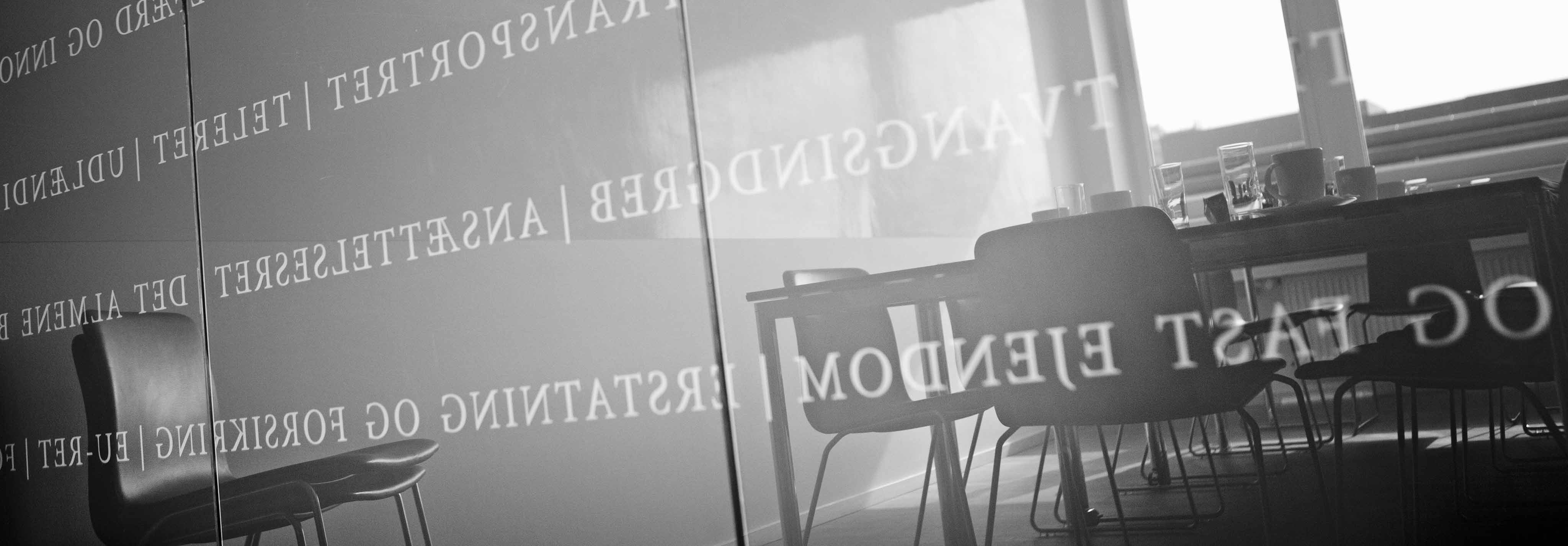 Bekæftigelsesministeriet
Vi mener, at der skal foretages en bedømmelse efter kriterierne i Brasserie de Pecheur dommen, hvor det skal fastlægges, om der foreligger en kvalificeret overtrædelse af EU retten. 
Det skal også ses i lyset af, at der her ikke er tale om direktivstridig adfærd i form af manglende implementering af et direktiv.
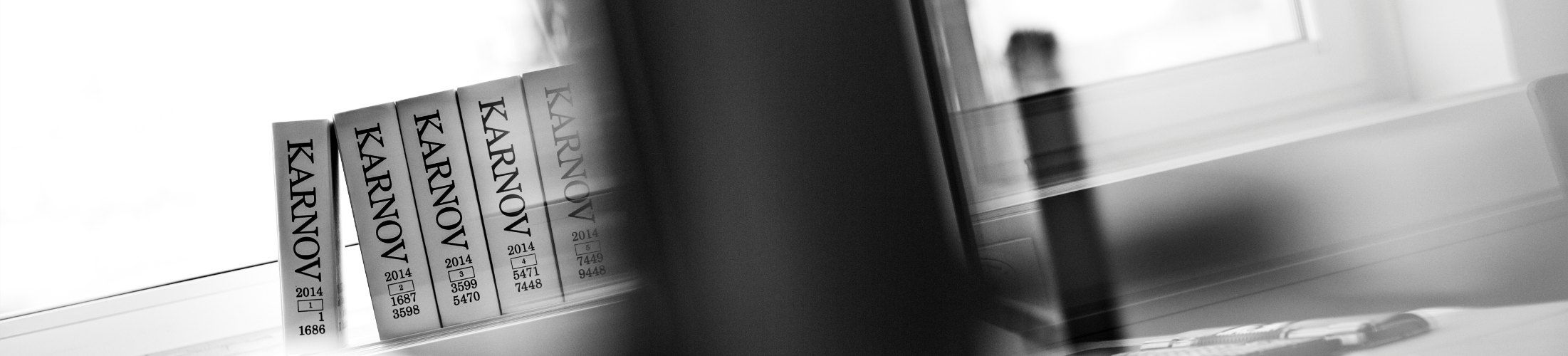 Bekæftigelsesministeriet
Der er heller ikke tale om en dom i et præjudicielt spørgsmål i en aktuel dansk sag, men derimod om det mere indirekte forhold, at en anden stats forelæggelse efter en omformulering af spørgsmålet fra domstolens side udlægger direktivet, så det måske / måske ikke har betydning for dansk ret.
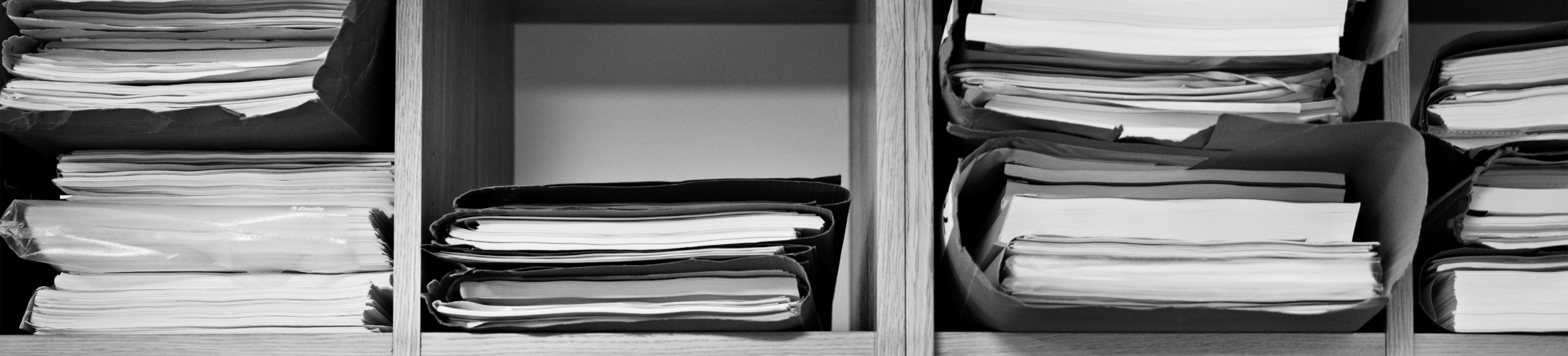 Bekæftigelsesministeriet
Det var med sikkerhed ikke sådan, at man ud af direktivets meget kortfattede formulering kunne udlede, at dansk ferieret, der har været sådan siden 30’erne, skulle være direktivstridig.

Jeg gjorde gældende, at man i overensstemmelse med principperne i Brasserie de Pecheur må foretage en bedømmelse af forløbet for at se, om medlemsstaten åbenbart og groft har tilsidesat fællesskabsretten.
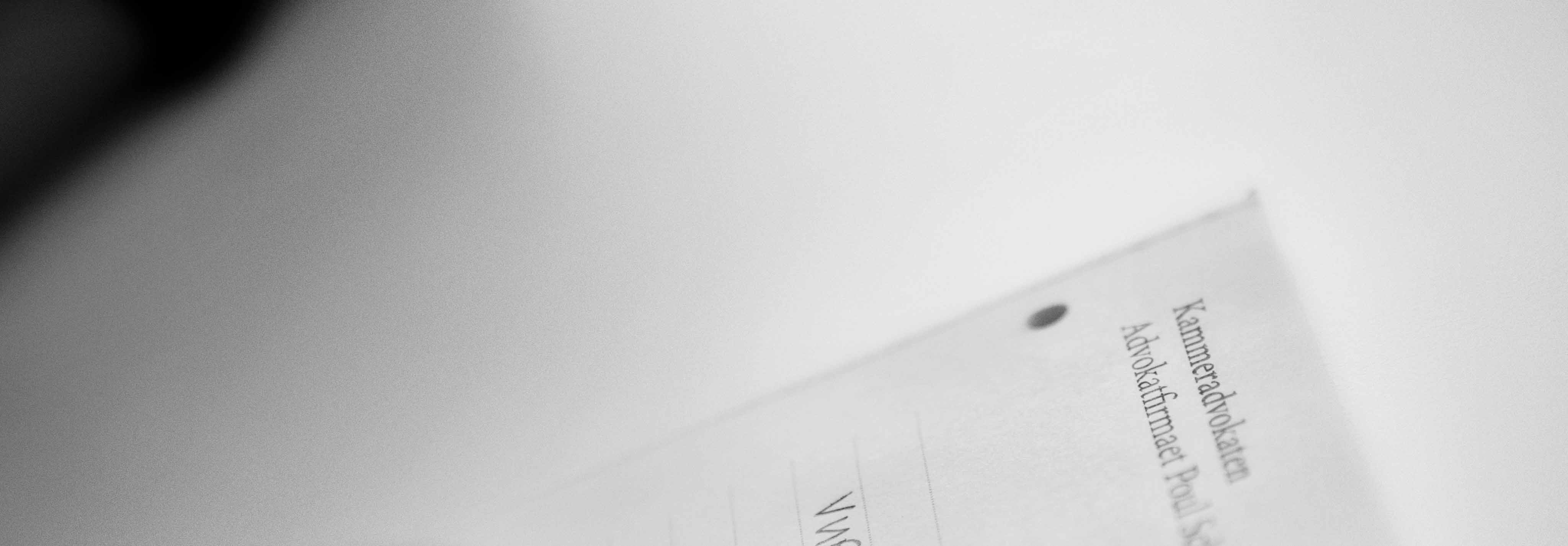 Bekæftigelsesministeriet
Her redegjorde vi så for forløbet, hvor der i pagt med den danske model var sket en behandling i implementeringsudvalget, og det arbejde var godt i gang, da borgeren blev syg.
Der var derfor ikke på tidspunktet for sygdommen nogen overtrædelse.
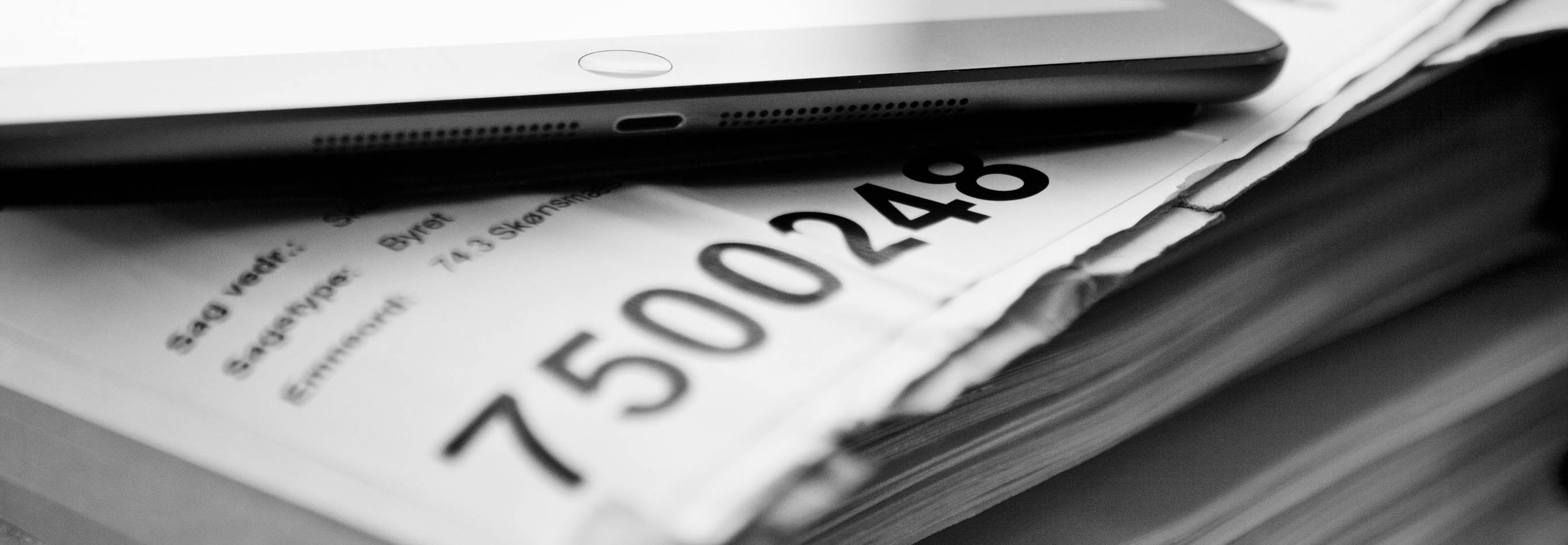 Bekæftigelsesministeriet
Det mente vi heller ikke, der var i det efterfølgende forløb, hvor man i dommen kan se forløbet, der førte til loven, der blev vedtaget i 2012. 
Men det var sådan set ikke omfattet af sagen, da det ikke var en del af de nedlagte påstande.
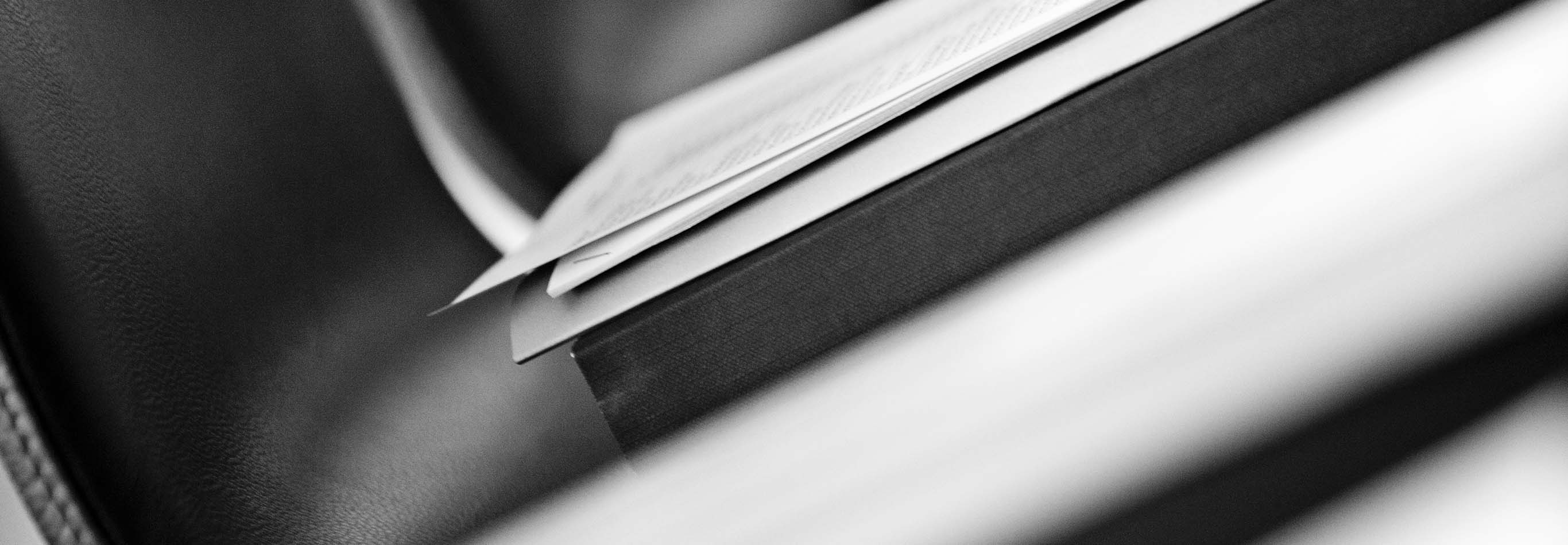 Højesterets resultat
Omkring resultatet kan man sige, at det er lidt forskelligt, om man læser overskriften i Ufr, eller man læser domskonklusionen.
Overskriften i UfR lyder:
” Beskæftigelsesministeriet var erstatningsansvarlig for ikke tilstrækkelig hurtigt at have bragt ferieloven i overensstemmelse med EU's arbejdstidsdirektiv, men der var ikke grundlag for erstatning i den konkrete sag.”
Højesterets resultat
Men domskonklusionen lyder:




Så dommen er en frifindelse i forhold til de nedlagte påstand, men med en bemærkning om, at der ville have været ansvar senere i forløbet.
” Landsrettens dom stadfæstes” og landsrettens doms konklusion var ” Beskæftigelsesministeriet frifindes”
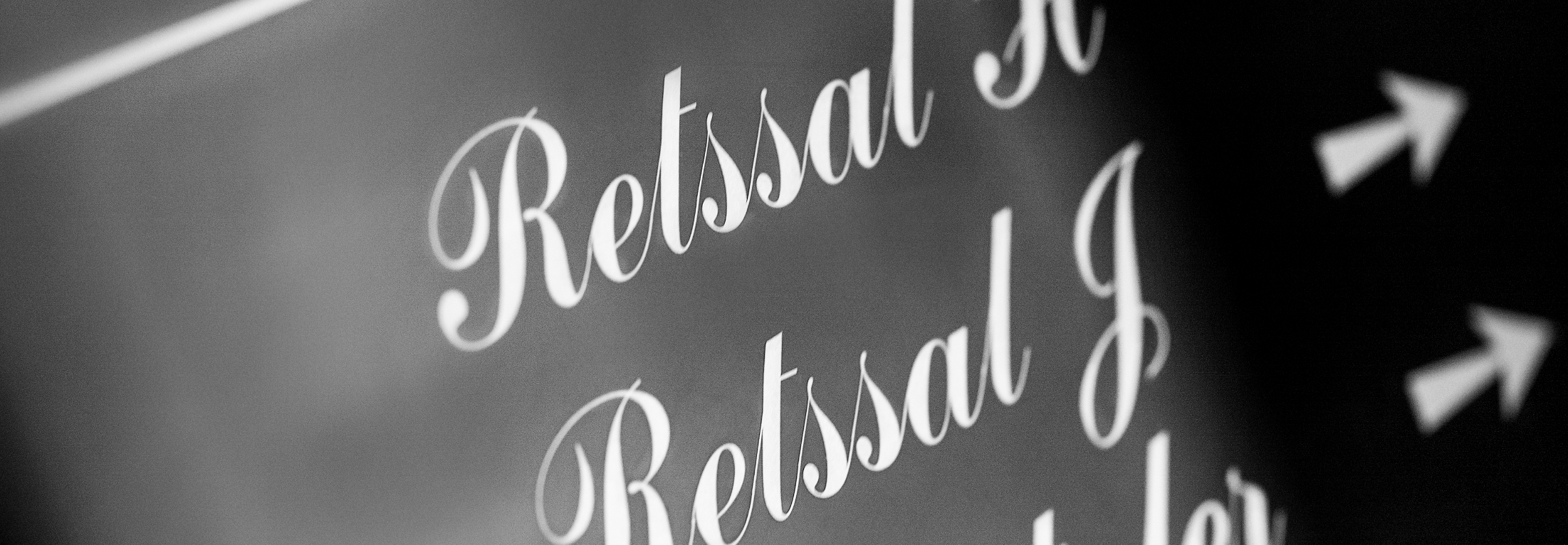 Højesterets resultat
Det er lidt atypisk, men er jo udtryk for, at Højesteret afsiger principielle afgørelser, der ikke nødvendigvis er begrænset af parternes påstande.
Man indleder med at gg. retsstillingen efter EU-retten, og besvarer her spørgsmålet, om ansvaret indtræder ved selve domsafsigelsen, idet det afvises, og man anfører:
”Myndighederne skal ifølge den nævne præmis navnlig påse, at national ret så hurtigt som muligt bringes i overensstemmelse med fællesskabs-retten, og at borgernes rettigheder i henhold til fællesskabsretten gennemføres fuldt ud.”
Højesterets resultat
Herefter gennemgår Højesteret så sagsforløbet og kommer med afklaring af hvornår der skulle have været en lovændring.
At sagen overgår til Implementeringsudvalget, og at de afgiver rapport i september 2010 er der ingen bemærkninger til.
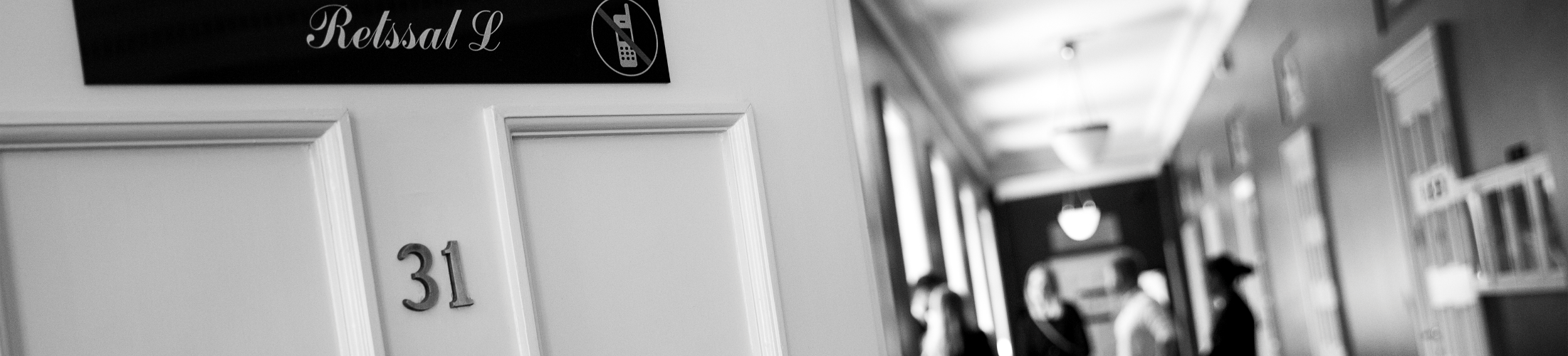 Højesterets resultat
Herefter finder man, at det påhvilede de danske myndigheder at bringe lovgivningen i overensstemmelse med BM og Modsts vurderinger i rapporten.
Henset til, at det var en afgrænset og relativt enkel ændring, burde det have været gennemført til ikrafttræden den 1. januar 2011.
Meget præcis angivelse.
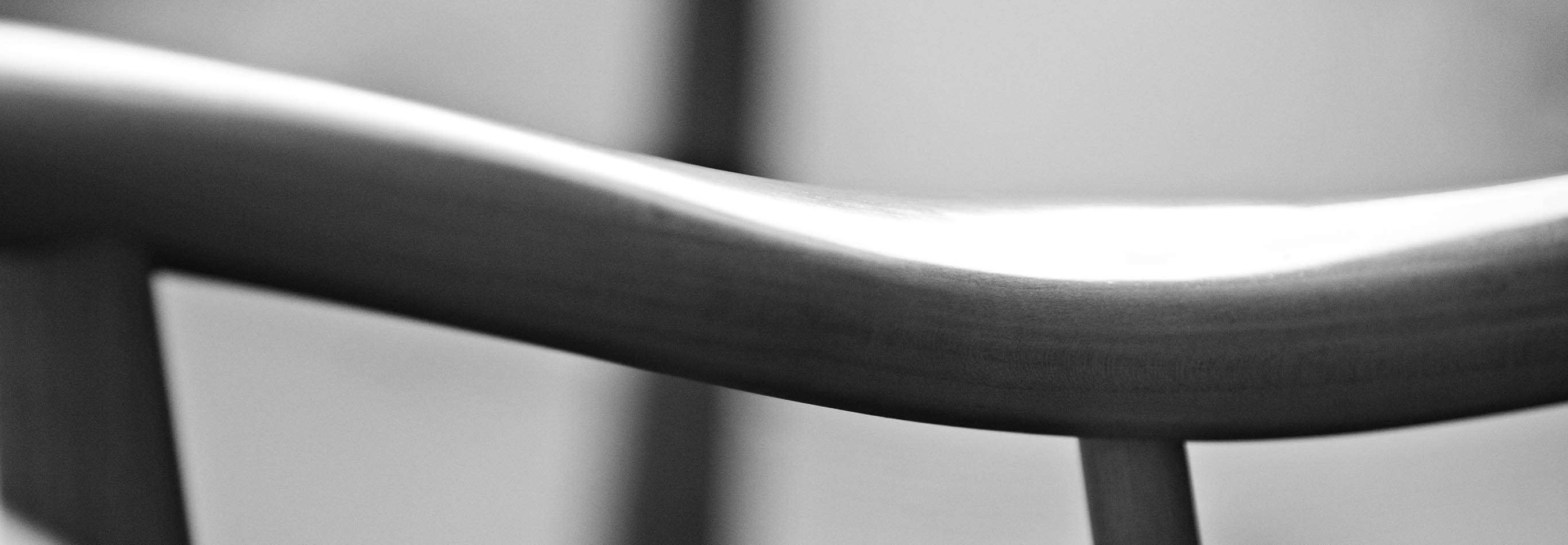 Højesterets resultat
Det reserveres, at der kan være grunde til ,at en lovgivningproces er længere, men det var ikke tilfældet i denne sag. 
Handlepligten kunne ikke udsættes, til det var afklaret, om ferieloven ved EU konform fortolkning kunne bringes i overensstemmelse med Pereda dommen.
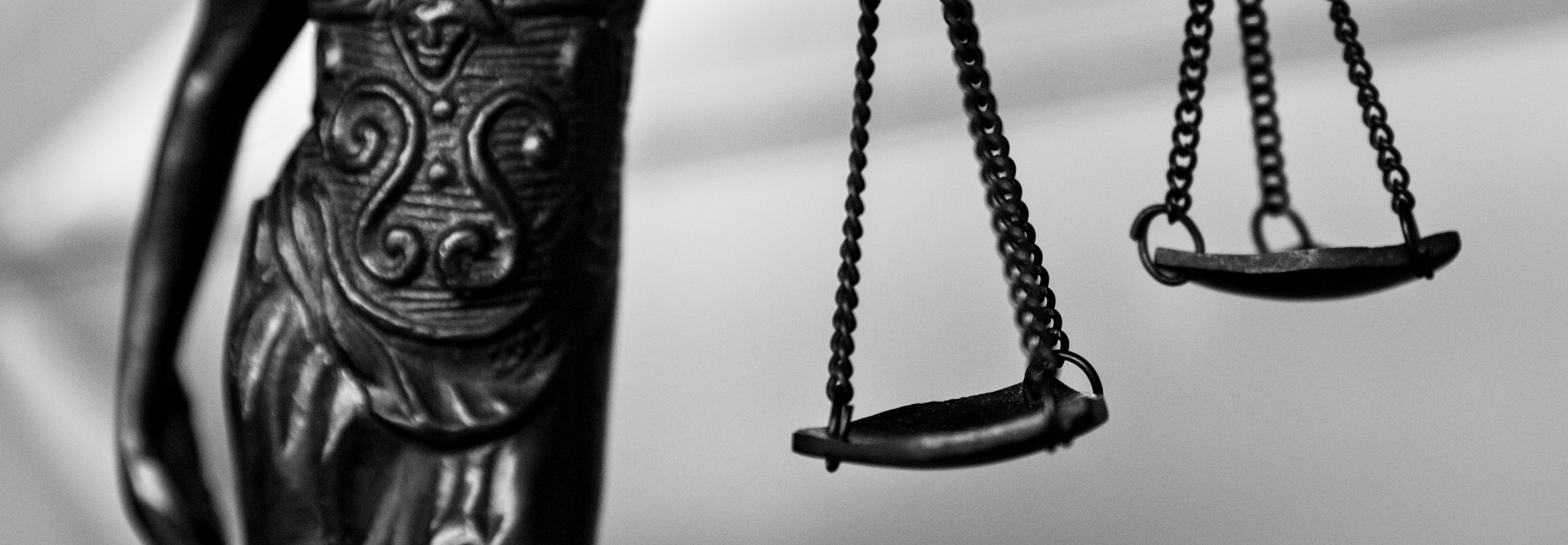 Højesterets resultat
Man konkluderer dernæst, at de danske myndigheder havde pådraget sig erstatningsansvar, ved at ændringen ikke var gennemført 1. januar 2011. Dog alene for 4 af de 5 ugers ferie.
Dette galdt imidlertid ikke for sagsøgeren, fordi han var syg under ferie sommeren 2010, hvor der ikke var indtrådt et ansvar.
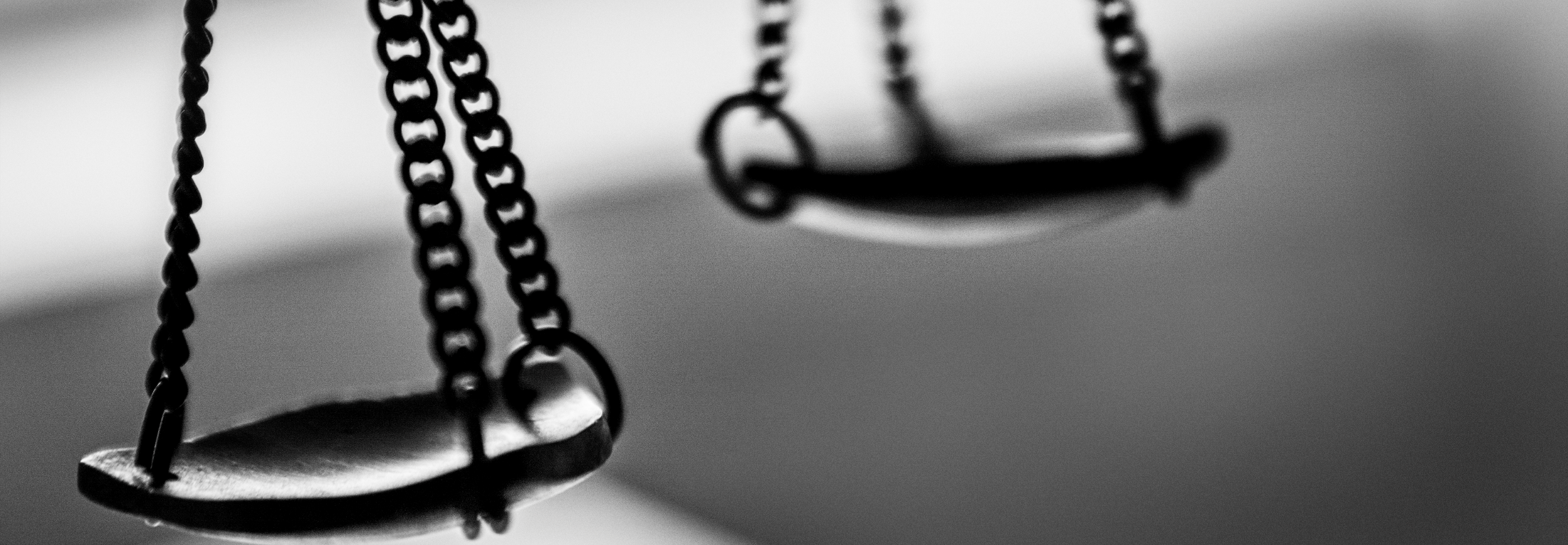